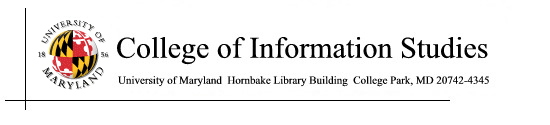 Email
Session 5
INST 346
Technologies, Infrastructure and Architecture
Muddiest Points
Format of the HTTP messages
What GET, HEAD, POST actually do

Who creates proxy servers?

How to create a Web server
Goals for Today
Finish Email
Review SMTP
POP3 and IMAP

Learn socket programming

Getahead: DNS (maybe!)
user
agent
user
agent
user
agent
user
agent
user
agent
user
agent
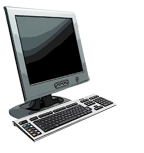 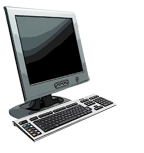 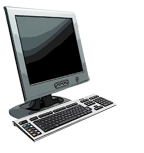 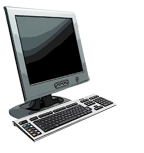 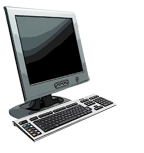 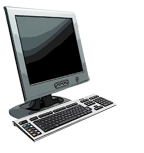 SMTP
SMTP
SMTP
mail
server
mail
server
mail
server
outgoing 
message queue
user mailbox
Email
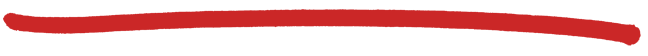 Three major components: 
user agents (“mail reader”)
mail servers 
simple mail transfer protocol: SMTP
User Agent
composing, editing, reading email messages
e.g., Outlook, Thunderbird, iPhone mail client
outgoing, incoming messages stored on server
user
agent
user
agent
user
agent
user
agent
user
agent
user
agent
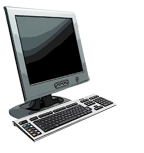 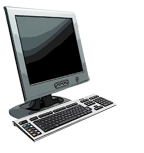 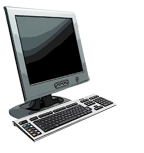 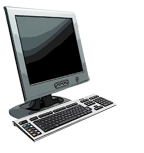 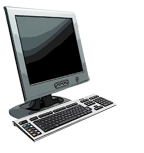 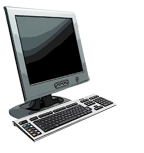 SMTP
SMTP
SMTP
mail
server
mail
server
mail
server
Email: mail servers
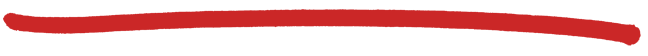 mail servers:
mailbox contains incoming messages for user
message queue of outgoing (to be sent) mail messages
SMTP protocol between mail servers to send email messages
client: sending mail server
“server”: receiving mail server
Email: SMTP [RFC 2821]
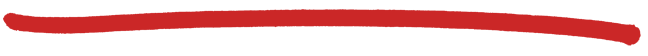 uses TCP to reliably transfer email message from client to server, port 25
direct transfer: sending server to receiving server
three phases of transfer
handshaking (greeting)
transfer messages
close
command/response interaction (like HTTP)
commands: ASCII text
response: status code and phrase
messages must be in 7-bit ASCII
user
agent
user
agent
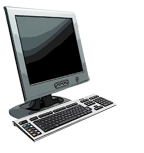 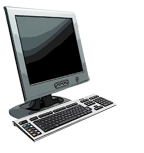 mail
server
mail
server
Scenario: Alice sends message to Bob
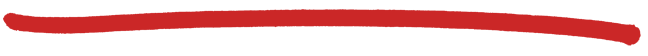 4) SMTP client sends Alice’s message over the TCP connection
5) Bob’s mail server places the message in Bob’s mailbox
6) Bob invokes his user agent to read message
1) Alice uses UA to compose message “to” bob@someschool.edu
2) Alice’s UA sends message to her mail server; message placed in message queue
3) client side of SMTP opens TCP connection with Bob’s mail server
1
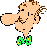 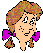 2
6
3
4
5
Alice’s mail server
Bob’s mail server
Sample SMTP interaction
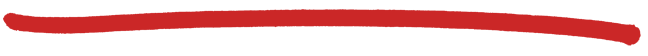 Mail server (client) at crepes.fr has mail to send
Client initiates connection to hamburger.edu port 25
     S: 220 hamburger.edu 
     C: HELO crepes.fr 
     S: 250  Hello crepes.fr, pleased to meet you 
     C: MAIL FROM: <alice@crepes.fr> 
     S: 250 alice@crepes.fr... Sender ok 
     C: RCPT TO: <bob@hamburger.edu> 
     S: 250 bob@hamburger.edu ... Recipient ok 
     C: DATA 
     S: 354 Enter mail, end with "." on a line by itself 
     C: Do you like ketchup? 
     C: How about pickles? 
     C: . 
     S: 250 Message accepted for delivery 
     C: QUIT 
     S: 221 hamburger.edu closing connection
SMTP: final words
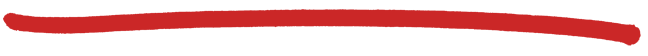 comparison with HTTP:
HTTP: pull
SMTP: push
both have ASCII command/response interaction, status codes
HTTP: each object encapsulated in its own response message
SMTP: multiple objects sent in multipart message
SMTP uses persistent connections
SMTP requires message (header & body) to be in 7-bit ASCII
SMTP server uses CRLF.CRLF to determine end of message
Mail message format
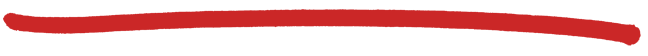 SMTP: protocol for exchanging email messages
RFC 822: standard for text message format:
header lines, e.g.,
To:
From:
Subject:
different from SMTP MAIL FROM, RCPT TO: commands!
Body: the “message” 
ASCII characters only
header
blank
line
body
user
agent
user
agent
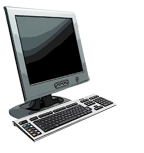 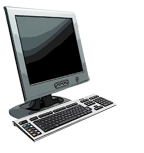 sender’s mail 
server
Mail access protocols
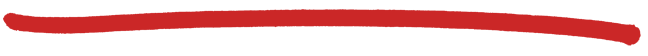 mail access
protocol
SMTP
SMTP
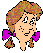 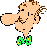 (e.g., POP, 
         IMAP)
receiver’s mail 
server
SMTP: delivery/storage to receiver’s mail server
mail access protocol: upload to and download from a mail server
POP: Post Office Protocol [RFC 1939]: authorization, download 
IMAP: Internet Mail Access Protocol [RFC 1730]: more features, including manipulation of stored messages in folders on the mail server
POP3 protocol
S: +OK POP3 server ready 
C: user bob ussrid
S: +OK 
C: pass hungry password
S: +OK user successfully logged on
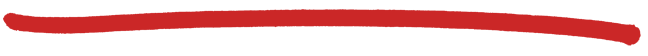 authorization phase
client commands: 
user: declare username
pass: password
server responses
+OK
-ERR
transaction phase, client:
list: list message numbers
retr: retrieve message by number
dele: delete
quit
C: list 
     S: 1 498 
     S: 2 912 
     S: . 
     C: retr 1 
     S: <message 1 contents>
     S: . 
     C: dele 1 
     C: retr 2 
     S: <message 1 contents>
     S: . 
     C: dele 2 
     C: quit 
     S: +OK POP3 server signing off
Comparing POP3 and IMAP
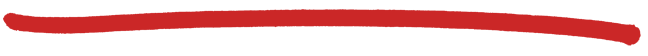 more about POP3
previous example uses POP3 “download and delete” mode
Bob cannot re-read e-mail if he changes client
POP3 “download-and-keep”: copies of messages on different clients
POP3 is stateless across sessions
IMAP
keeps all messages in one place: at server
allows user to organize messages in folders
keeps user state across sessions:
names of folders and mappings between message IDs and folder name
Socket programming
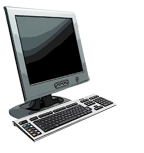 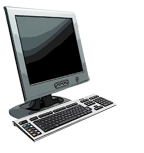 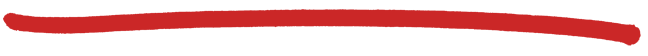 goal: learn how to build client/server applications that communicate using sockets
socket: outbox/inbox between application process and end-end-transport protocol
application
application
socket
controlled by
app developer
process
process
transport
transport
controlled
by OS
network
network
link
Internet
link
physical
physical
Socket programming
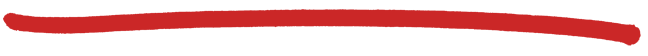 Two socket types for two transport services:
UDP: unreliable datagram
TCP: reliable, byte stream-oriented
Application Example:
client reads a line of characters (data) from its keyboard and sends data to server
server receives the data and converts characters to uppercase
server sends modified data to client
client receives modified data and displays line on its screen
Client/server socket interaction: UDP
create socket:
clientSocket =
socket(AF_INET,SOCK_DGRAM)
Create datagram with server IP and
port=x; send datagram viaclientSocket
read datagram from
serverSocket
write reply to
serverSocket
specifying client address,
port number
read datagram from
clientSocket
close
clientSocket
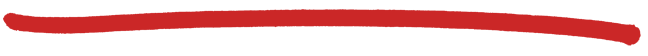 client
server (running on serverIP)
create socket, port= x:
serverSocket =
socket(AF_INET,SOCK_DGRAM)
Example app: UDP client
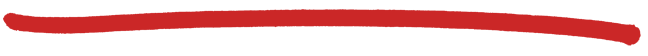 Python UDPClient
include Python’s socket 
library
from socket import *
serverName = ‘localhost’
serverPort = 12000
clientSocket = socket(AF_INET, 
                                   SOCK_DGRAM)
message = input(’Input lowercase sentence:’)
clientSocket.sendto(message.encode(),
                                      (serverName, serverPort))
modifiedMessage, serverAddress = 
                                   clientSocket.recvfrom(2048)
print(modifiedMessage.decode())
clientSocket.close()
create UDP socket for server
get user keyboard
input
Attach server name, port to message; send into socket
read reply characters from
socket into string
print out received string and close socket
Example app: UDP server
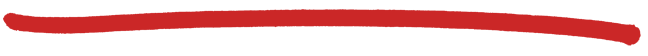 Python UDPServer
from socket import *
serverPort = 12000
serverSocket = socket(AF_INET, SOCK_DGRAM)
serverSocket.bind(('', serverPort))
print (“The server is ready to receive”)
while True:
    message, clientAddress = serverSocket.recvfrom(2048)
    modifiedMessage = message.decode().upper()
    serverSocket.sendto(modifiedMessage.encode(),
                                      clientAddress)
create UDP socket
bind socket to local port number 12000
loop forever
Read from UDP socket into message, getting client’s address (client IP and port)
send upper case string back to this client
Running Python
Install the latest Python 3 from:
https://www.python.org/downloads/
Download the programs
Materials used in class link from schedule
Open two shell windows
On a PC, type “cmd” in the search box
On a Mac, open a terminal
In one shell, type:
python udpserver.py
In the other, type:
python udpclient.py
application viewpoint:
Socket programming with TCP
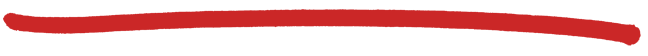 client must contact server
server process must first be running
server must have created socket that welcomes client’s contact
client contacts server by:
Creating TCP socket, specifying IP address, port number of server process
when client creates socket: client TCP establishes connection to server TCP
when contacted by client, server TCP creates new socket for server process to communicate with that particular client
allows server to talk with multiple clients
source port numbers used to distinguish clients (more in Chap 3)
TCP provides reliable, in-order
byte-stream transfer (“pipe”) 
between client and server
TCP 
connection setup
create socket,
connect to hostid, port=x
create socket,
port=x, for incoming request:
clientSocket = socket()
serverSocket = socket()
wait for incoming
connection request
connectionSocket =
serverSocket.accept()
send request using
clientSocket
read request from
connectionSocket
write reply to
connectionSocket
read reply from
clientSocket
close
connectionSocket
close
clientSocket
Client/server socket interaction: TCP
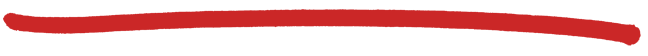 client
server (running on hostid)
Example app: TCP client
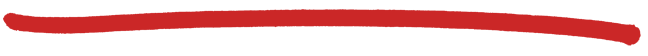 Python TCPClient
from socket import *
serverName = ’localhost’
serverPort = 12000
clientSocket = socket(AF_INET, SOCK_STREAM)
clientSocket.connect((serverName,serverPort))
sentence = input(‘Input lowercase sentence:’)
clientSocket.send(sentence.encode())
modifiedSentence = clientSocket.recv(1024)
print (‘From Server:’, modifiedSentence.decode())
clientSocket.close()
create TCP socket for server, remote port 12000
No need to attach server name, port
Example app: TCP server
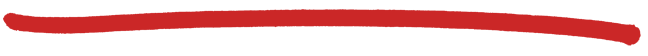 Python TCPServer
from socket import *
serverPort = 12000
serverSocket = socket(AF_INET,SOCK_STREAM)
serverSocket.bind((‘’,serverPort))
serverSocket.listen(1)
print(‘The server is ready to receive’)
while True:
     connectionSocket, addr = serverSocket.accept()
     
     sentence = connectionSocket.recv(1024).decode()
     capitalizedSentence = sentence.upper()
     connectionSocket.send(capitalizedSentence.
                                                            encode())
     connectionSocket.close()
create TCP welcoming
socket
server begins listening for  incoming TCP requests
loop forever
server waits on accept()
for incoming requests, new socket created on return
read bytes from socket (but not address as in UDP)
close connection to this client (but not welcoming socket)
Getahead: DNS
DNS: domain name system
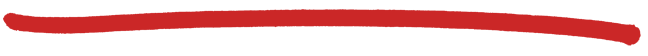 Domain Name System:
distributed database implemented in hierarchy of many name servers
application-layer protocol: hosts, name servers communicate to resolve names (address/name translation)
note: core Internet function, implemented as application-layer protocol
complexity at network’s “edge”
people: many identifiers:
SSN, name, passport #
Internet hosts, routers:
IP address (32 bit) - used for addressing datagrams
“name”, e.g., www.yahoo.com - used by humans
Q: how to map between IP address and name, and vice versa ?
DNS: services, structure
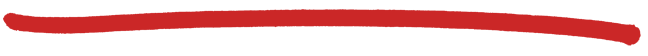 why not centralize DNS?
single point of failure
traffic volume
distant centralized database
maintenance
DNS services
hostname to IP address translation
host aliasing
canonical, alias names
mail server aliasing
load distribution
replicated Web servers: many IP addresses correspond to one name
A: doesn‘t scale!
Root DNS Servers
org DNS servers
edu DNS servers
com DNS servers
poly.edu
DNS servers
umass.edu
DNS servers
pbs.org
DNS servers
yahoo.com
DNS servers
amazon.com
DNS servers
DNS: a distributed, hierarchical database
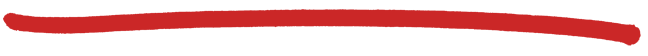 …
…
client wants IP for www.amazon.com; 1st approximation:
client queries root server to find com DNS server
client queries .com DNS server to get amazon.com DNS server
client queries amazon.com DNS server to get  IP address for www.amazon.com
DNS: root name servers
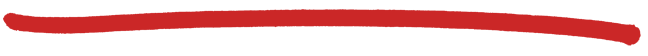 contacted by local name server that can not resolve name
root name server:
contacts authoritative name server if name mapping not known
gets mapping
returns mapping to local name server
c. Cogent, Herndon, VA (5 other sites)
d. U Maryland College Park, MD
h. ARL Aberdeen, MD
j. Verisign, Dulles VA (69 other sites )
k. RIPE London (17 other sites)
i. Netnod, Stockholm (37 other sites)
m. WIDE Tokyo
(5 other sites)
e. NASA Mt View, CA
f. Internet Software C.
Palo Alto, CA (and 48 other   sites)
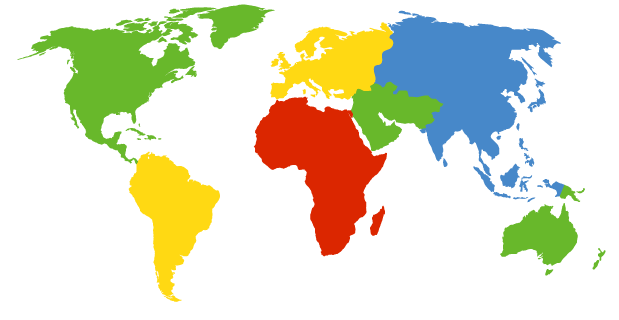 13 logical root name “servers” worldwide
each “server” replicated many times
a. Verisign, Los Angeles CA
    (5 other sites)
b. USC-ISI Marina del Rey, CA
l. ICANN Los Angeles, CA
   (41 other sites)
g. US DoD Columbus, OH (5 other sites)
TLD, authoritative servers
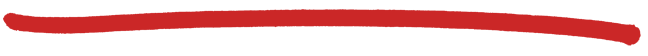 top-level domain (TLD) servers:
responsible for com, org, net, edu, aero, jobs, museums, and all top-level country domains, e.g.: uk, fr, ca, jp
Network Solutions maintains servers for .com TLD
Educause for .edu TLD
authoritative DNS servers: 
organization’s own DNS server(s), providing authoritative hostname to IP mappings for organization’s named hosts 
can be maintained by organization or service provider
Local DNS name server
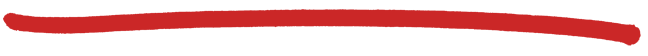 does not strictly belong to hierarchy
each ISP (residential ISP, company, university) has one
also called “default name server”
when host makes DNS query, query is sent to its local DNS server
has local cache of recent name-to-address translation pairs (but may be out of date!)
acts as proxy, forwards query into hierarchy
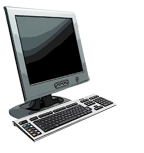 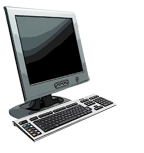 local DNS server
dns.poly.edu
DNS name resolution example
root DNS server
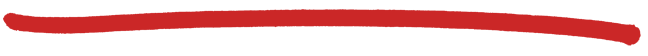 2
3
host at cis.poly.edu wants IP address for gaia.cs.umass.edu
TLD DNS server
4
5
iterated query:
contacted server replies with name of server to contact
“I don’t know this name, but ask this server”
6
7
1
8
authoritative DNS server
dns.cs.umass.edu
requesting host
cis.poly.edu
gaia.cs.umass.edu
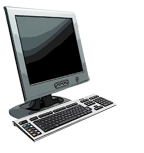 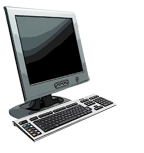 local DNS server
dns.poly.edu
DNS name resolution example
root DNS server
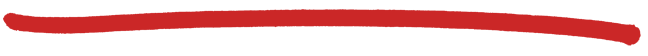 3
2
7
recursive query:
puts burden of name resolution on contacted name server
heavy load at upper levels of hierarchy?
6
TLD DNS 
server
4
5
1
8
authoritative DNS server
dns.cs.umass.edu
requesting host
cis.poly.edu
gaia.cs.umass.edu
DNS: caching, updating records
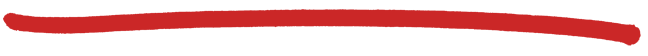 once (any) name server learns mapping, it caches mapping
cache entries timeout (disappear) after some time (TTL)
TLD servers typically cached in local name servers
thus root name servers not often visited
cached entries may be out-of-date (best effort name-to-address translation!)
if name host changes IP address, may not be known Internet-wide until all TTLs expire
update/notify mechanisms proposed IETF standard
RFC 2136
DNS records
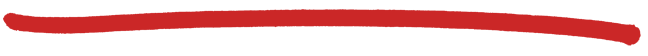 DNS: distributed database storing resource records (RR)
RR format: (name, value, type, ttl)
type=A
name is hostname
value is IP address
type=CNAME
name is alias name for some “canonical” (the real) name
www.ibm.com is really
  servereast.backup2.ibm.com
value is canonical name
type=NS
name is domain (e.g., foo.com)
value is hostname of authoritative name server for this domain
type=MX
value is name of mailserver associated with name
2 bytes
2 bytes
identification
flags
# questions
# answer RRs
# additional RRs
# authority RRs
questions (variable # of questions)
answers (variable # of RRs)
authority (variable # of RRs)
additional info (variable # of RRs)
DNS protocol, messages
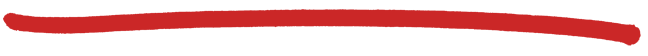 query and reply messages, both with same message format
message header
identification: 16 bit # for query, reply to query uses same #
flags:
query or reply
recursion desired 
recursion available
reply is authoritative
2 bytes
2 bytes
identification
flags
# questions
# answer RRs
# additional RRs
# authority RRs
questions (variable # of questions)
answers (variable # of RRs)
authority (variable # of RRs)
additional info (variable # of RRs)
DNS protocol, messages
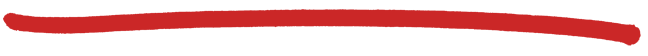 name, type fields
 for a query
RRs in response
to query
records for
authoritative servers
additional “helpful”
info that may be used
Inserting records into DNS
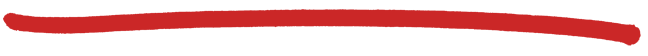 example: new startup “Network Utopia”
register name networkuptopia.com at DNS registrar (e.g., Network Solutions)
provide names, IP addresses of authoritative name server (primary and secondary)
registrar inserts two RRs into .com TLD server:(networkutopia.com, dns1.networkutopia.com, NS)
  (dns1.networkutopia.com, 212.212.212.1, A)
create authoritative server type A record for www.networkuptopia.com; type MX record for networkutopia.com
Before You Go
On a sheet of paper, answer the following (ungraded) question (no names, please):

	What was the muddiest point in today’s class?